GeografiaSergio Zilli
cod: 006LE 
Corso di Laurea: Discipline storiche e filosofiche
a.a. 2019-2020
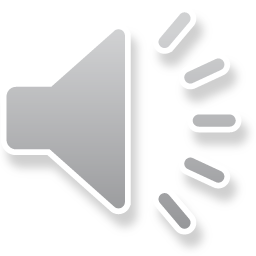 Presentazione n. 31 (con audio)
Geografia dell’agricoltura
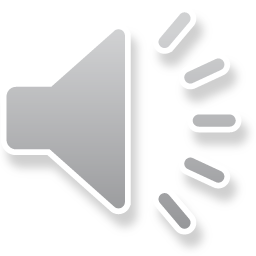 Geografia dell’agricoltura
L’agricoltura implica – da sempre - un continuo processo di selezione delle specie vegetali e animali in base a specifiche caratteristiche e il controllo della loro riproduzione ( le specie selezionate sono diverse da quelle presenti in natura)
26% della popolazione mondiale occupato in agricoltura, in progressivo a causa della urbanizzazione e meccanizzazione
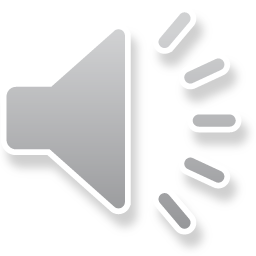 Rivoluzioni agricole
Prima: nascita della agricoltura, primi episodi di selezione piante e addomesticamento animali, circa 11.000 anni fa, in varie parti del mondo non collegati fra loro
Seconda: età medievale, introduzione di nuove pratiche in Occidente (da Cina) 
Vomere metallico, sostituzione buoi con cavalli, rotazione delle colture (XVII-XVIII secolo) / maggese
Rivoluzione industriale- meccanizzazione delle lavorazioni
Terza: XX secolo - in corso, risultato delle innovazioni tecnologiche e nuove pratiche colturali 
- meccanizzazione estensiva, irrigazione artificiale, fitofarmacie e fertilizzanti chimici, biotecnologie
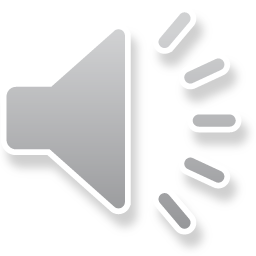 Rivoluzioni agricole
Novità principale XX secolo : introduzione trattori
Conseguenze:
Riduzione del numero dei lavoratori necessari
Ampliamento delle estensioni delle superfici lavorate in una giornata di lavoro
Passaggio da policoltura a monocoltura
Eliminazione degli animali da lavoro
Massiccio uso di prodotti chimici di sintesi 
Raddoppio aree irrigate
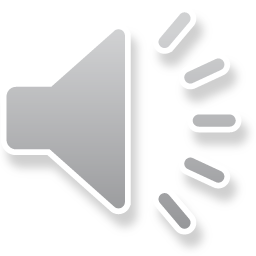 Rivoluzioni agricole
Rivoluzione verde: grande aumento della produzione di cereali (1965-1985) in Asia e America latina, con diffusione di nuove varietà di grano, riso e granoturco. Finalizzata al superamento di deficienze/ carestie alimentari, gestita da Stati
Ingegneria genetica: elaborazione di nuove tipologie colturali  (a partire anni 80 secolo XX) mediante l’elaborazione del dna delle piante a scopi di miglior resa, gestita da imprese private, brevetti di multinazionali, sementi sterili (terminator seeds).

Differenti interessi
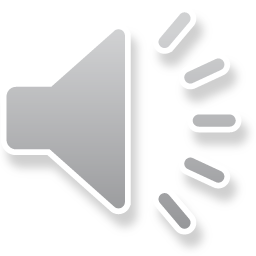 Sistemi agricoli
Agricoltura: sistema per produrre cibo 
Comprende 
gestione terreni (infrastrutture)
Input (lavoro, macchinari, fertilizzanti)
Output (prodotti agricoli)
Consumatori
flussi di relazione fra i diversi attori
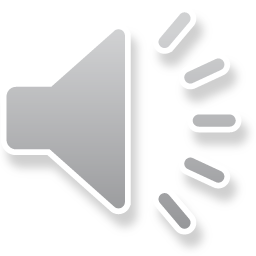 Agricoltura di sussistenza (autoconsumo, indipendente dal mercato)vs.Agricoltura di mercato(richieste di mercato, distanza fra produzione e distribuzione)
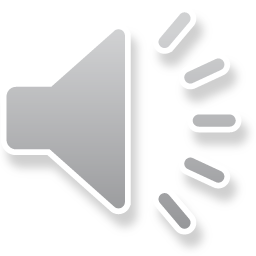 Agricoltura di sussistenza
Sistema agricolo indipendente dalle richieste di mercato globale, o cui prodotti sono in gran parte consumati dai produttori e dalle loro famiglie e in piccola parte scambiati e venduti sul mercato locale

Quattro tipologie
Agricoltura itinerante
Coltivazione del riso
Piccole aziende agricole e allevamento
pastorizia
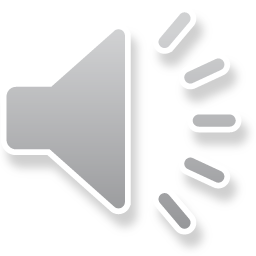